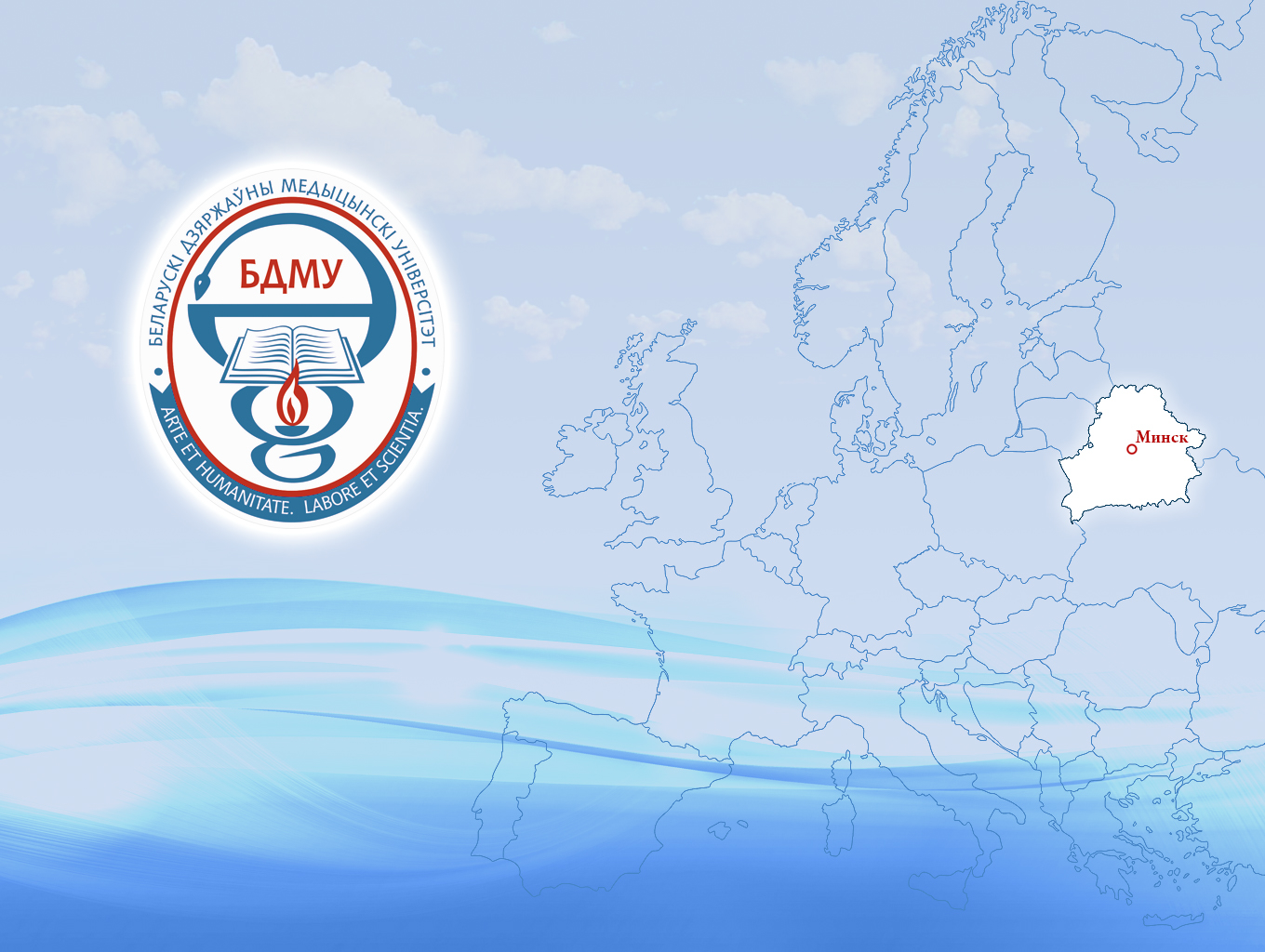 Работа с одарённой  
молодёжью в Белорусском государственном медицинском университете
Проректор по научной работе, профессор Кулага О.К.
Председатель совета молодых учёных,  
кандидат медицинских наук Терехова Т.В.
Нормативная база документов для работы с одаренной молодежью в учреждении образования 
«Белорусский государственный медицинский университет»
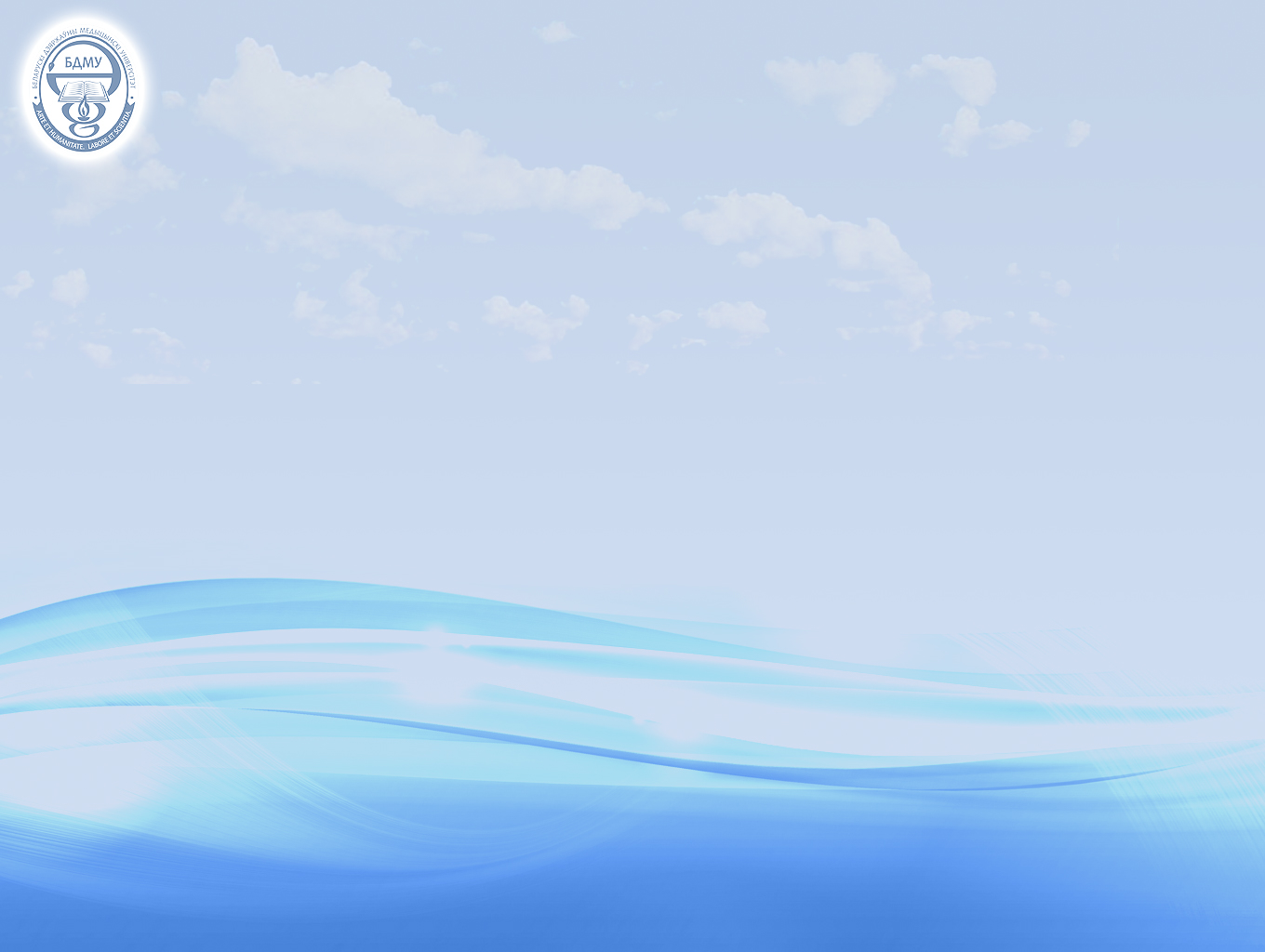 Указ Президента Республики Беларусь от 26.04.2010г.  №199 «О некоторых вопросах формирования, ведения и использования банков данных одаренной и талантливой молодежи»» (в ред. Указа Президента Республики Беларусь от 09.08.2011 №351); 
 Постановление Совета Министров Республики Беларусь от 04.01.2002 №3 «Одаренные дети»;
Закон Республики Беларусь от 07.12.2009 №63-З «Об основах государственной молодежной политики»;
 Кодекс Республики Беларусь  от 13.01.2011 №243-З (в редакции от 13.12.2011);  
«Кодекс Республики Беларусь об образовании» ст.109;
 Указ Президента Республики Беларусь от 14.06. 2007г.  №273 «О повышении заработной платы отдельным категориям специалистов» (в ред. Указа Президента Республики Беларусь от 26.04.2010 №199);
 Указ Президента Республики Беларусь от 29.02.2008г.  №142 «О некоторых вопросах деятельности специальных фондов Президента Республики Беларусь» (в ред. Указа Президента Республики Беларусь от 09.08.2011 №351);
 Указ Президента Республики Беларусь от 12.01.1996г.  №19 «О специальном фонде Президента Республики Беларусь по социальной поддержке одаренных учащихся и студентов»;
 Указ Президента Республики Беларусь от 30.12.2011г.  №849 «О формировании, ведении и актуализации банка данных одаренной молодежи»;
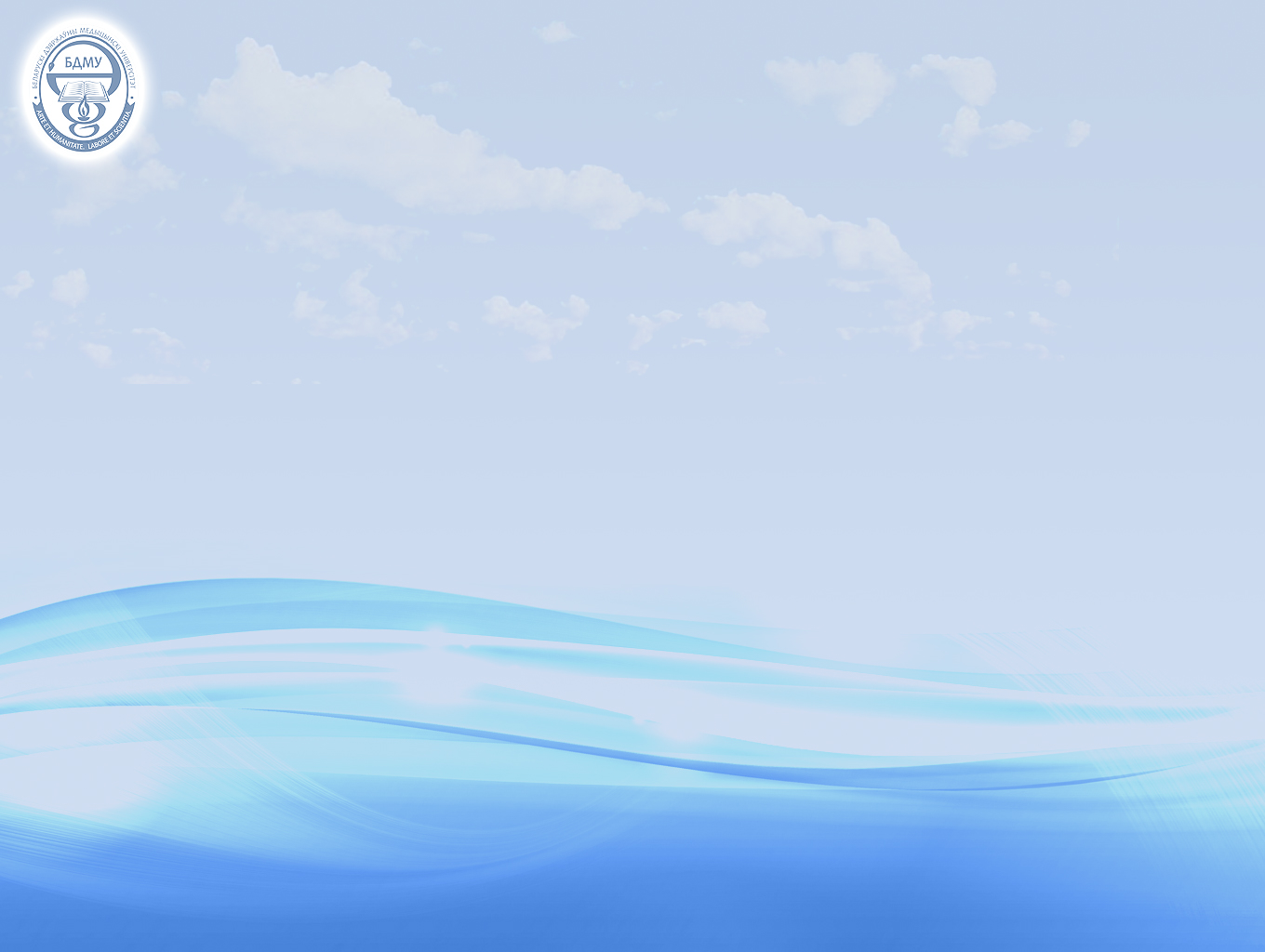 Нормативная база документов для работы с одаренной молодежью в учреждении образования 
«Белорусский государственный медицинский университет»
Приказ Министерства Здравоохранения Республики Беларусь от 18.01.2011 №39 «Об организации работы с общегосударственной автоматизированной информационной системой»;
Программа и план развития УО «БГМУ» на 2011-2015 годы;
Постановления Ученого Совета УО «БГМУ»;
Положение о работе с одаренной молодежью УО «БГМУ».
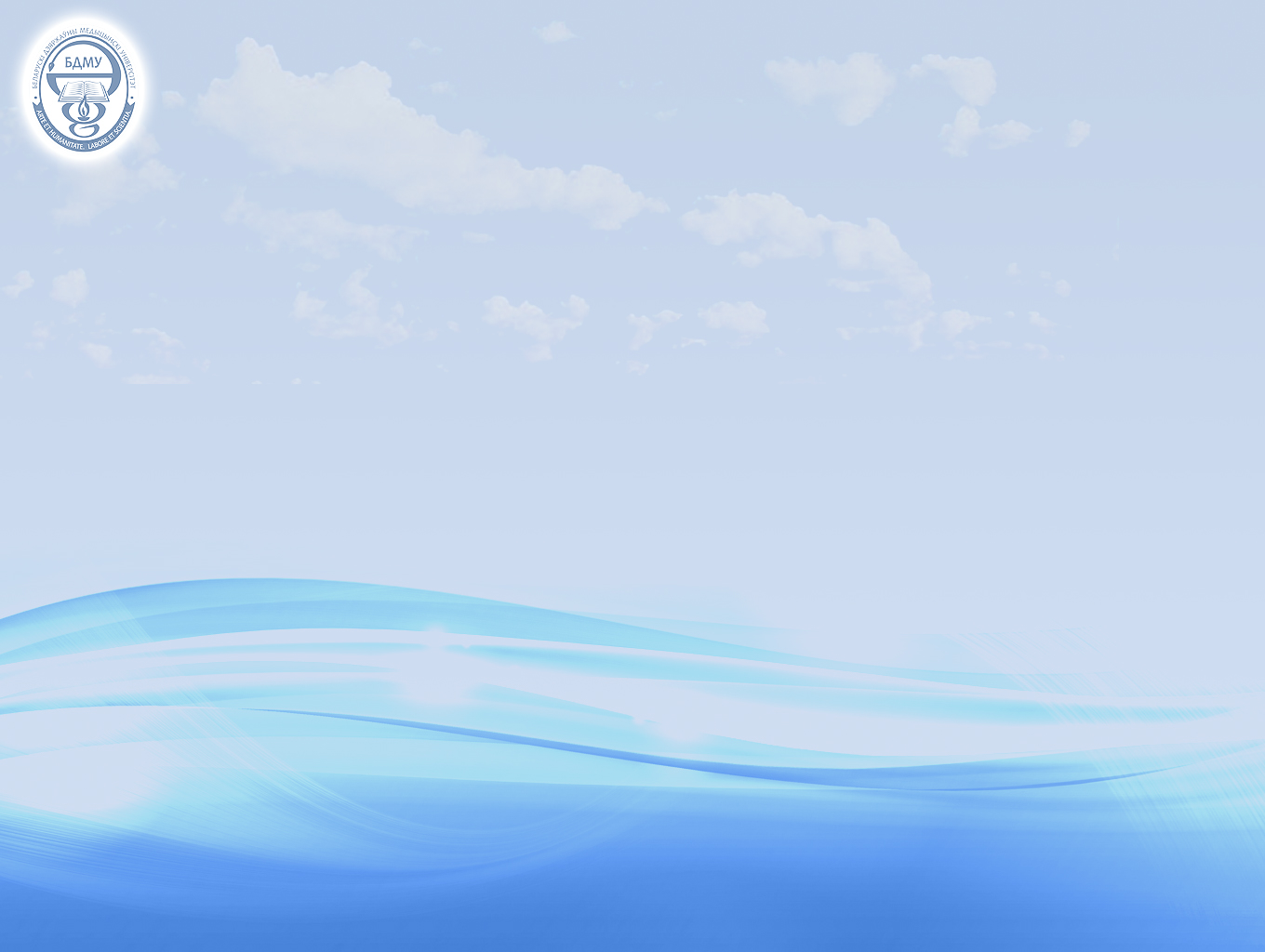 Задачи УО «БГМУ»при работе с одарённой молодёжью
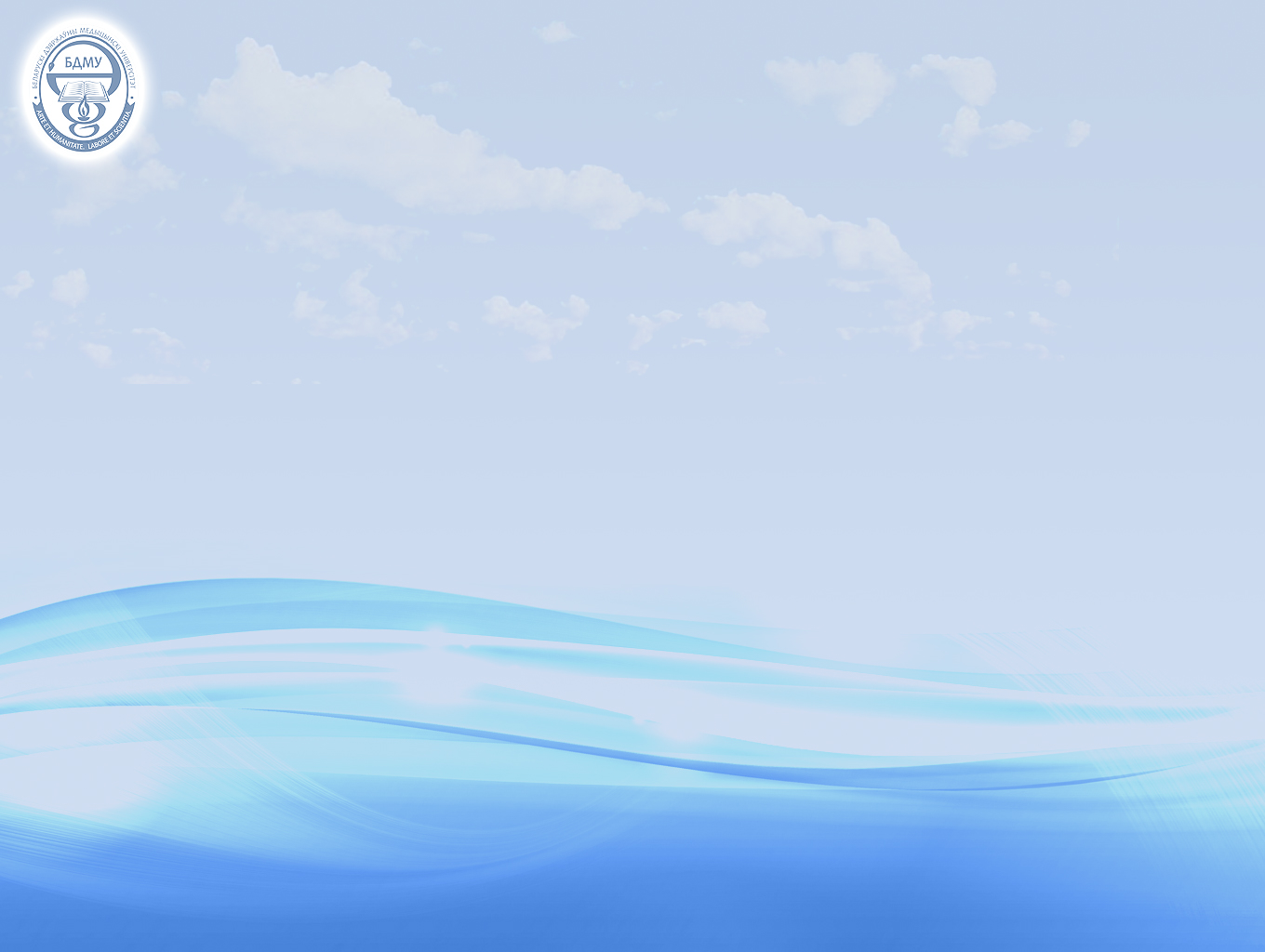 Профессиональная ориентация
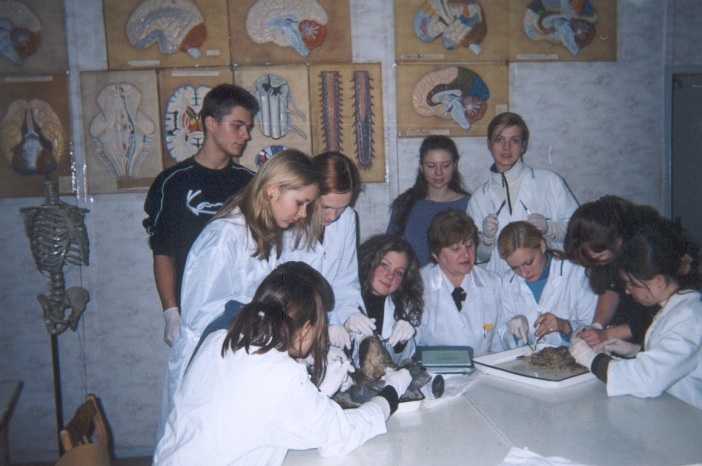 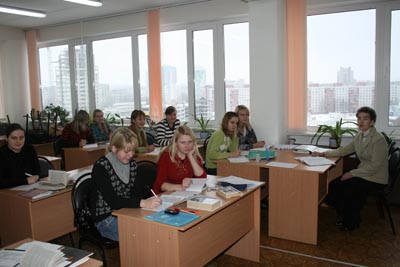 Занятия с учениками 12 гимназии на кафедре нормальной анатомии БГМУ 
«Основы медицинских знаний»
Занятие на подготовительном отделении  УО БГМУ
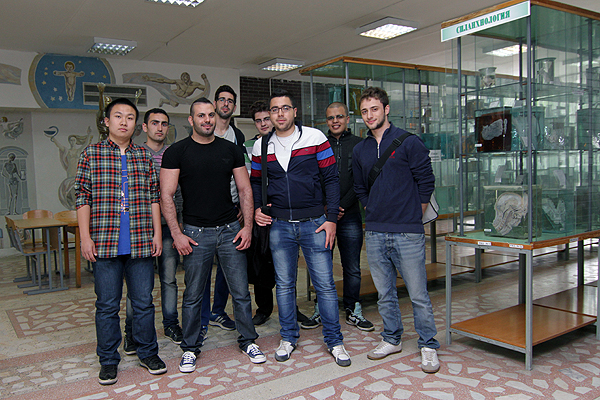 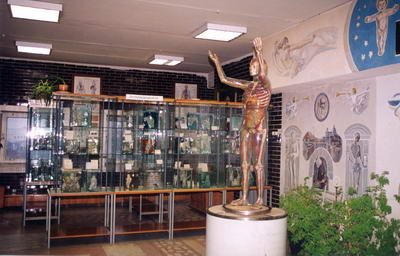 Экскурсии в анатомическом музее УО «БГМУ»
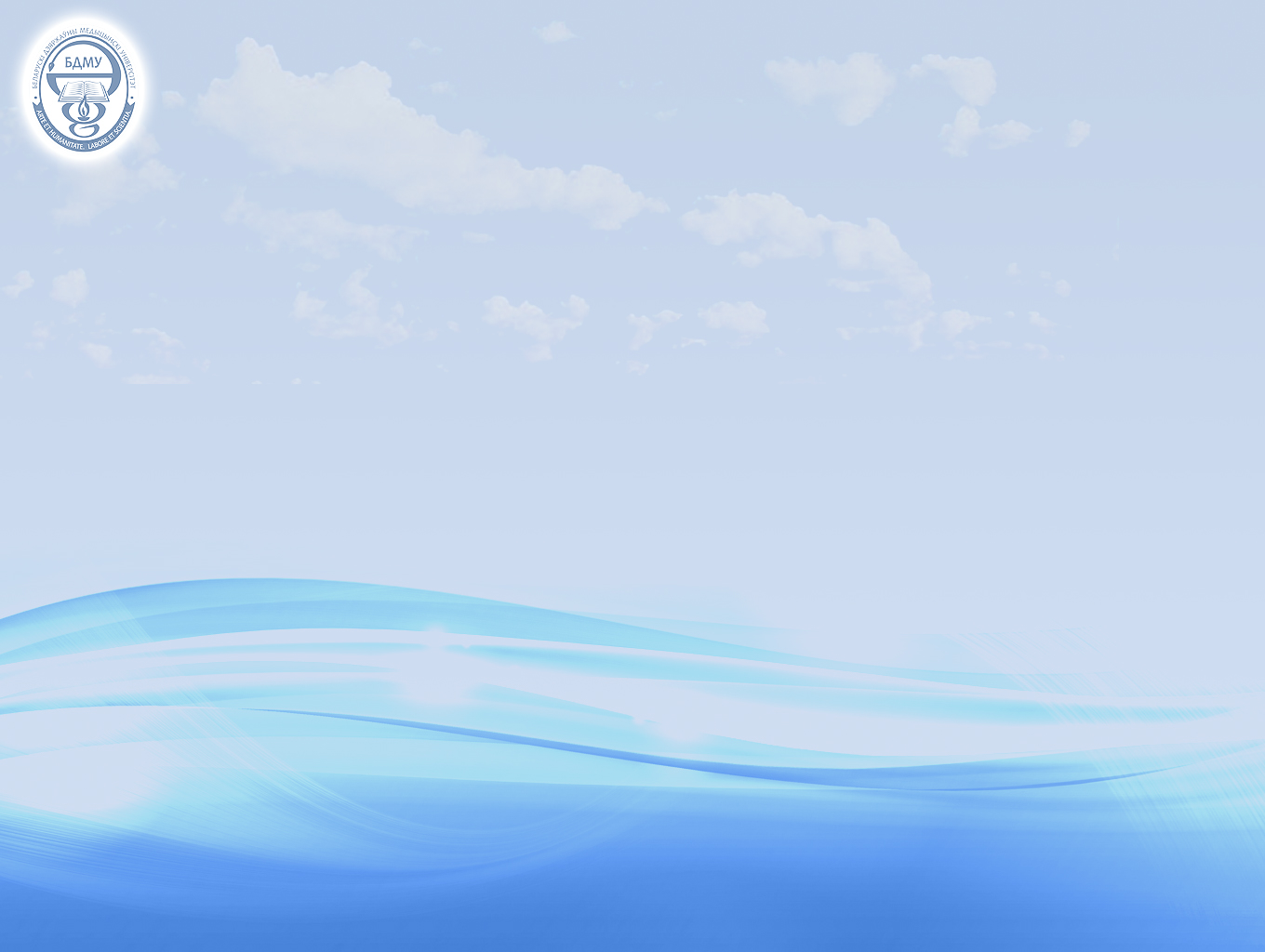 Совет молодых учёных БГМУ
Ежегодные мероприятия СМУ: 

2 научные конференции:
- «Инновации в медицине и фармации», 
- «Фундаментальная наука в современной медицине»
 2 сборника научных работ
2 конкурса на лучшую научную работу.
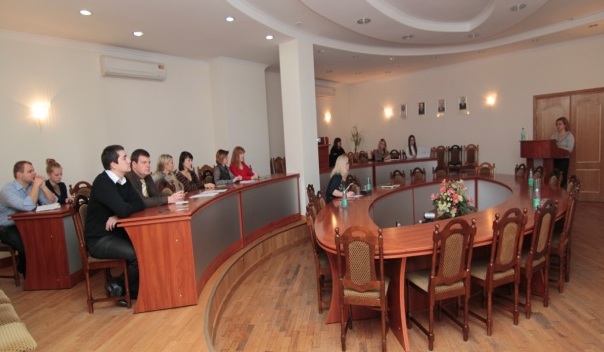 Международная научно-практическая конференция молодых учёных «Инновации в медицине и фармации»
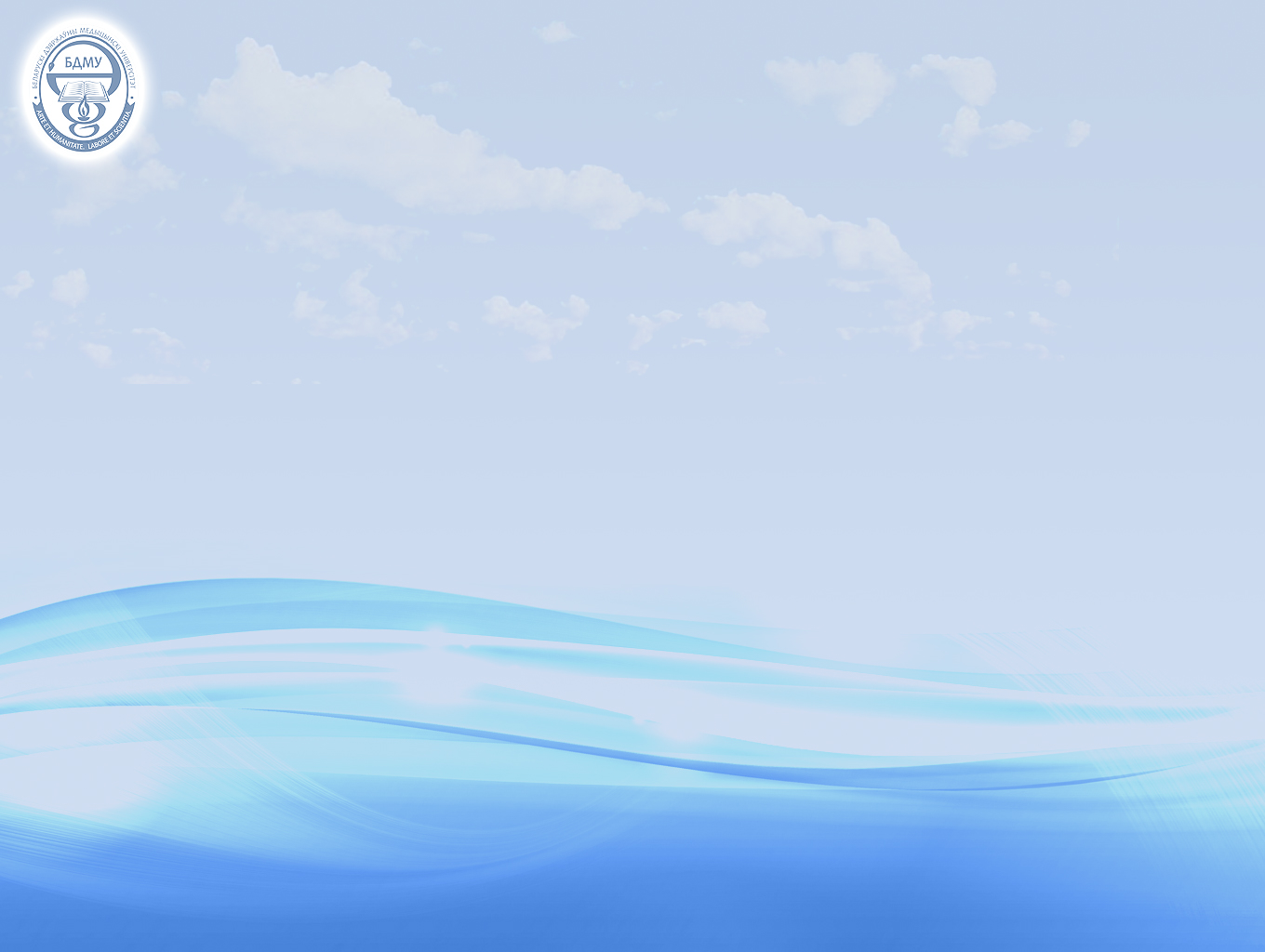 Студенческое научное общество БГМУ
Студенческие научные кружки при кафедрах университета

Международная научная конференция студентов и молодых учёных «Актуальные проблемы современной медицины»

Выпуск сборников материалов конференций 

Приём работ на Республиканский конкурс студенческих работ.
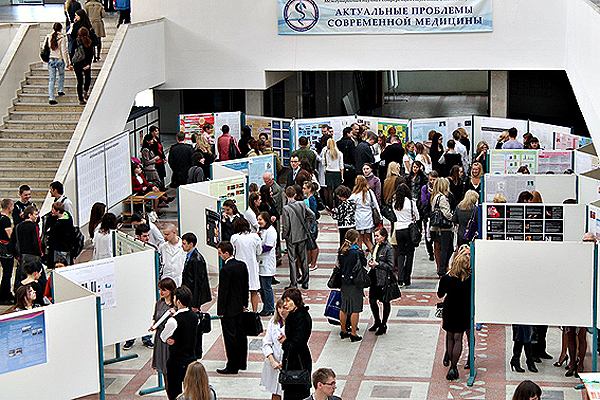 Конференция студентов и молодых учёных «Актуальные проблемы современной медицины - 2014»
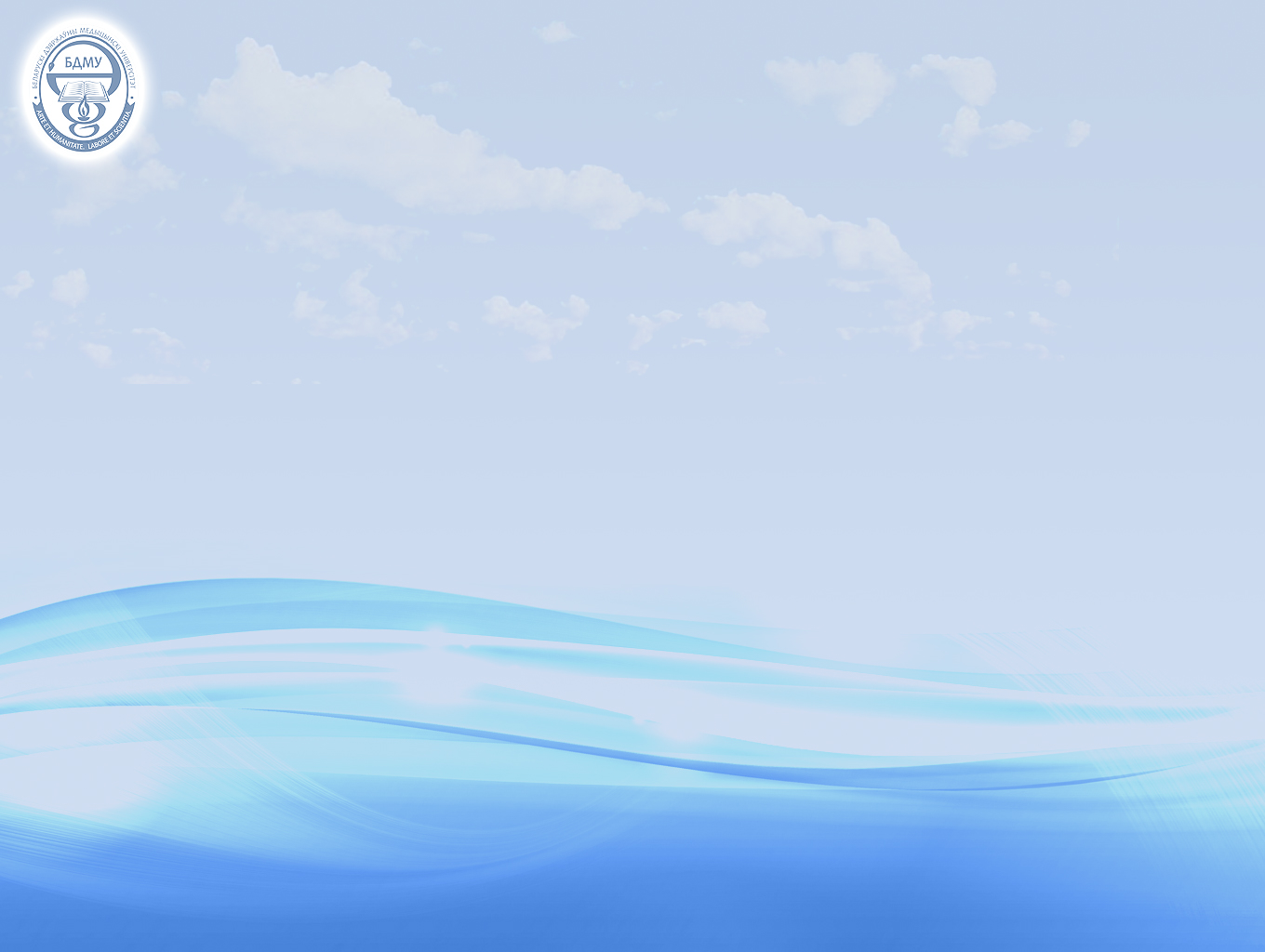 Показатели работы студенческого научного общества и студентов БГМУ в 2013-2014 учебном году
Студентами БГМУ опубликовано 
 1200 тезисов 
 640 статей в сборниках материалов конференций 
 Получено 4 диплома лауреата и 221 диплом победителя Республиканского конкурса студенческих научных работ

СНО выпустило 4 сборника научных работ.
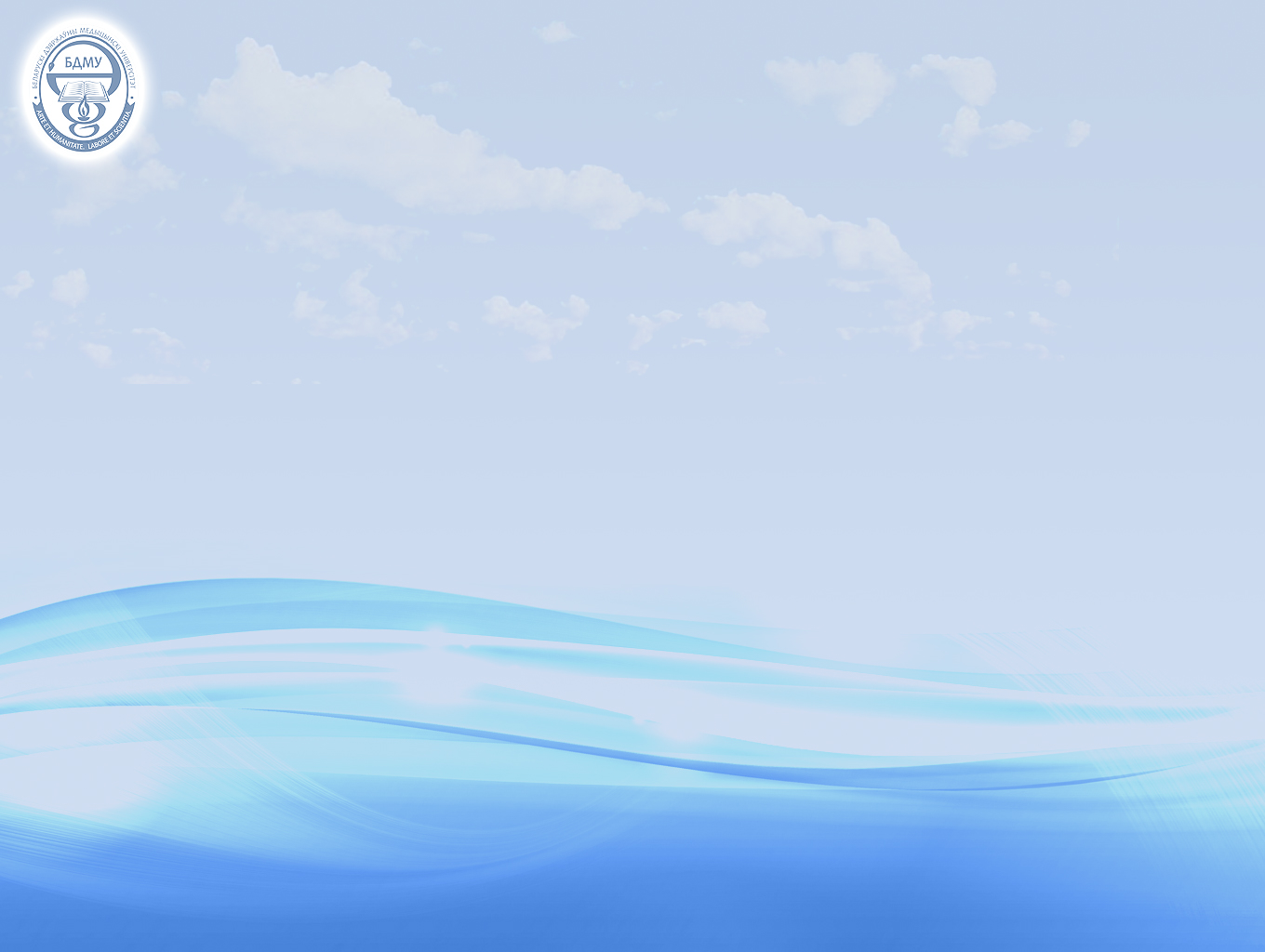 Мероприятия с участием студентов и молодых учёных УО «БГМУ»
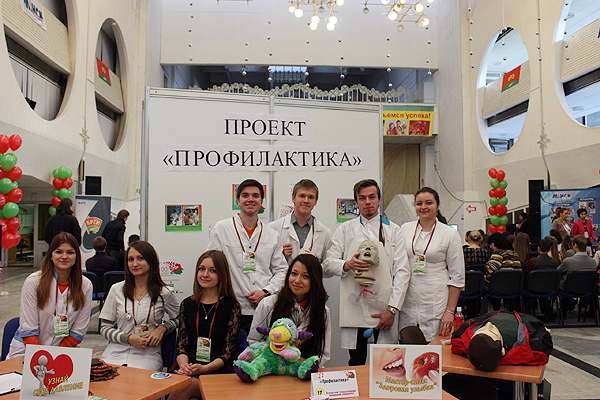 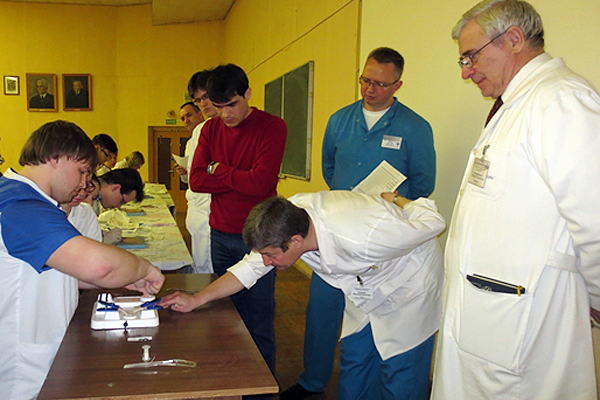 Олимпиада по хирургическим болезням
Студенты БГМУ на выставке инновационных проектов «100 идей для Беларуси»
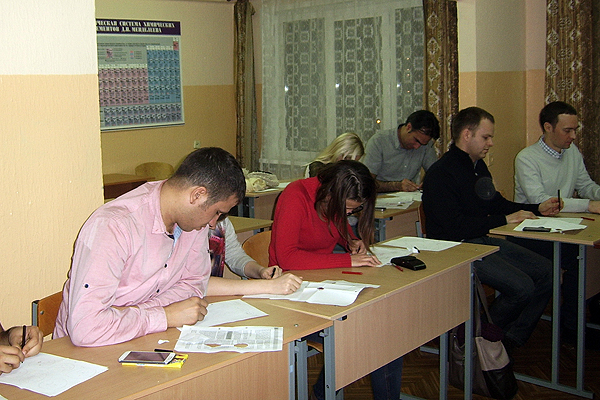 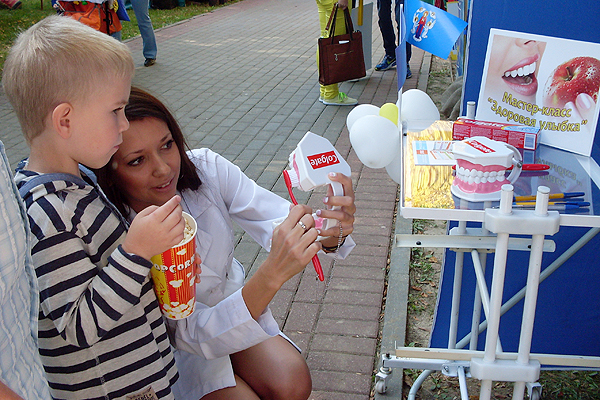 Акция «Секрет  здоровой улыбки» на мероприятии, посвящённом 497 годовщине основания города Минска
Психологический тренинг «Способы управления эмоциями»
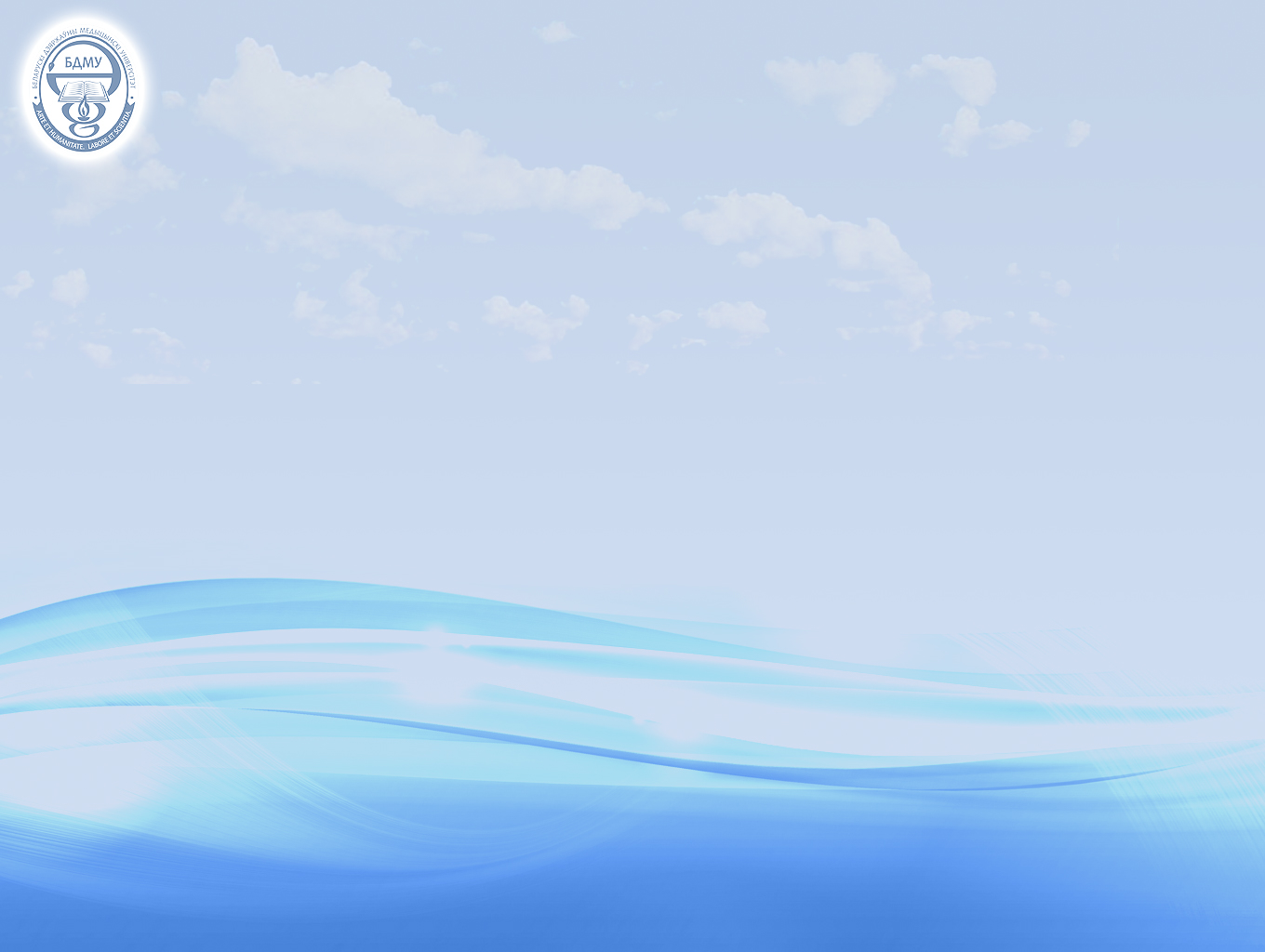 Издания УО «БГМУ»
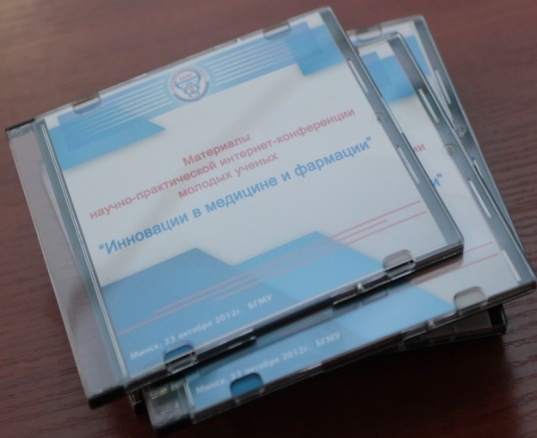 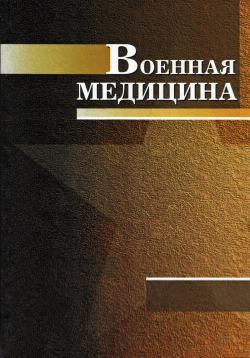 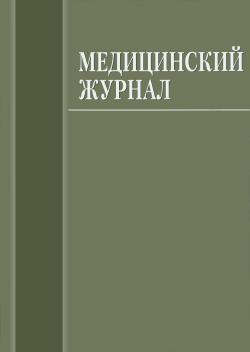 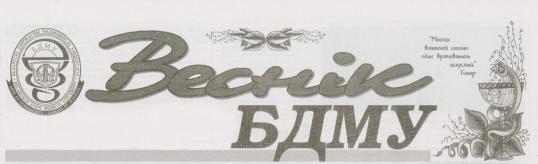 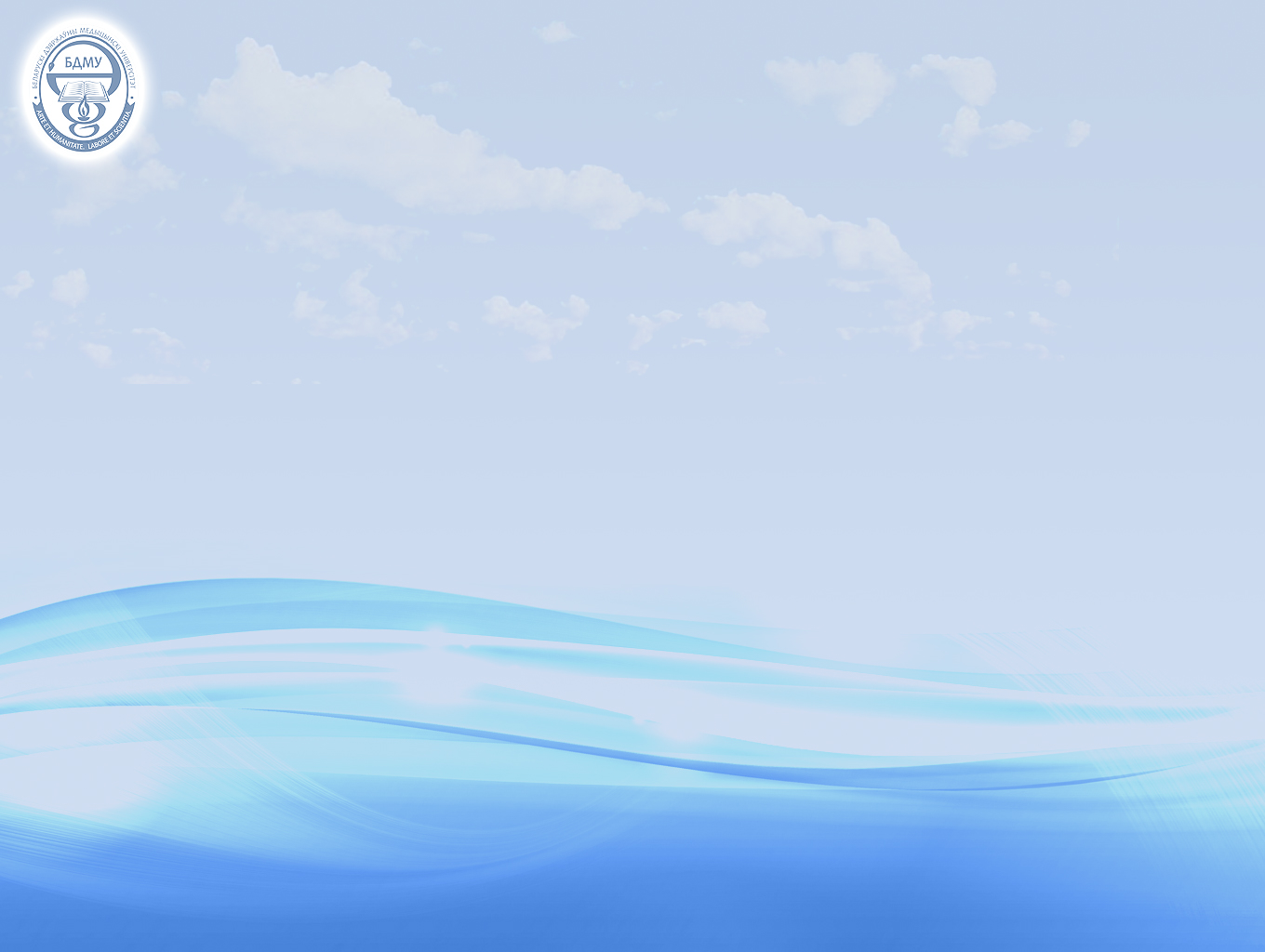 Научно-практические издания и мероприятия БГМУ  (2013 – 2014 учебный  год)
издано 12 сборников научных трудов и материалов конференций

 проведено: 
	97 семинаров 
	31 международная конференция 
	60 республиканских научных мероприятий
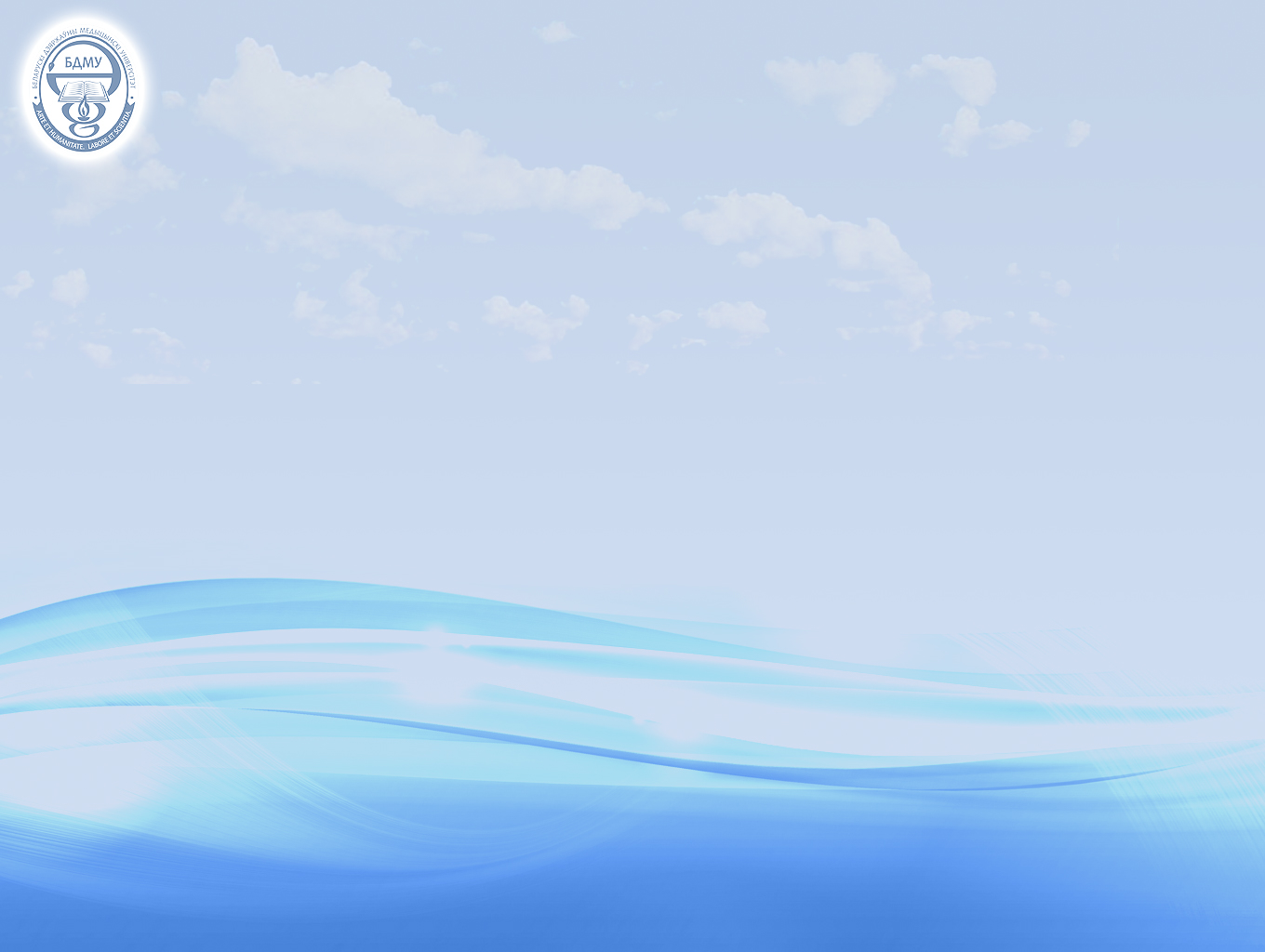 Поощрения одарённой молодёжи
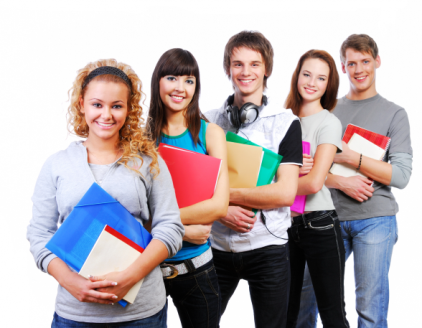 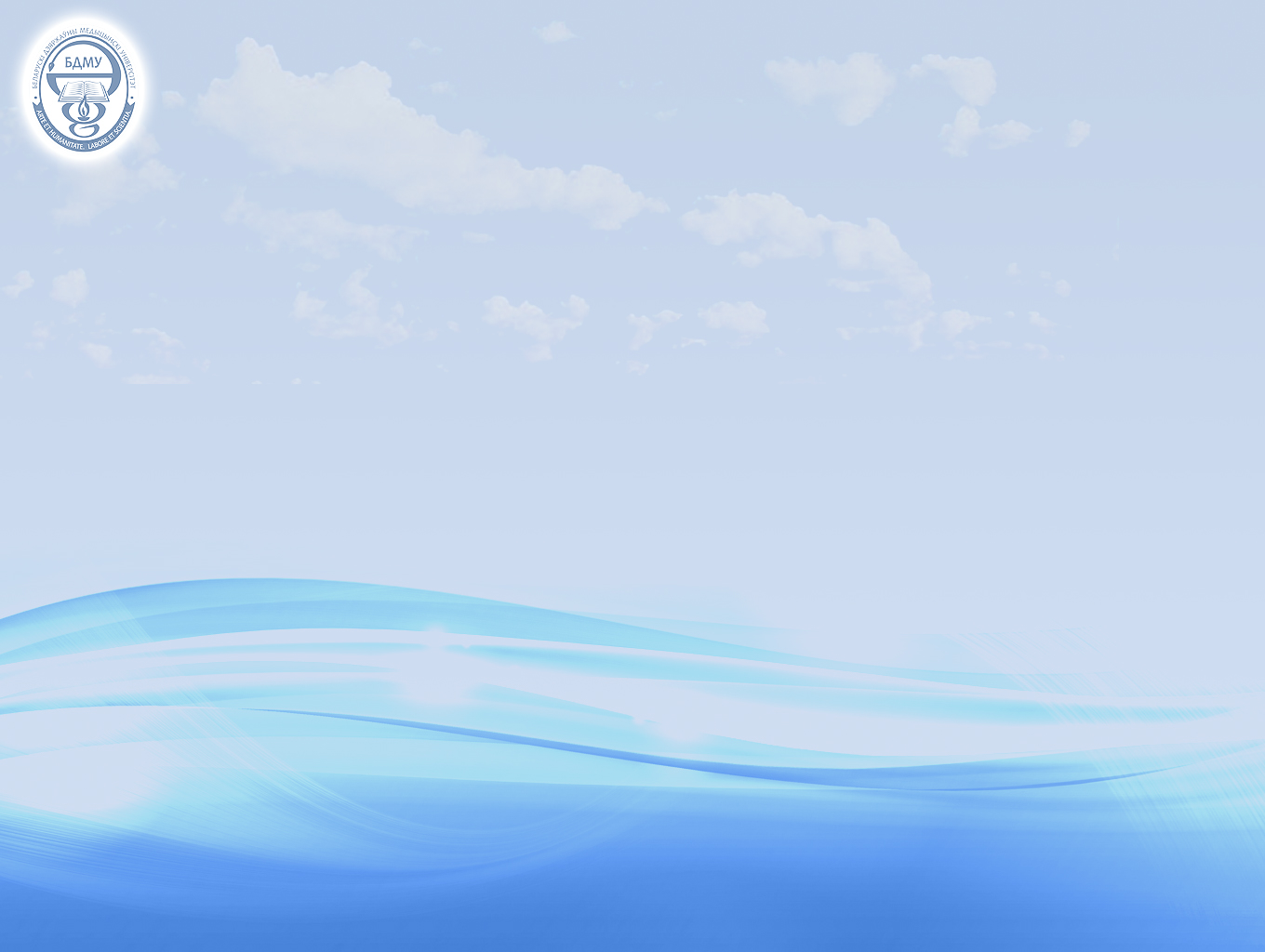 Клиническая практика лучших студентов БГМУ в медицинском университете              г. Белостока (Польша)
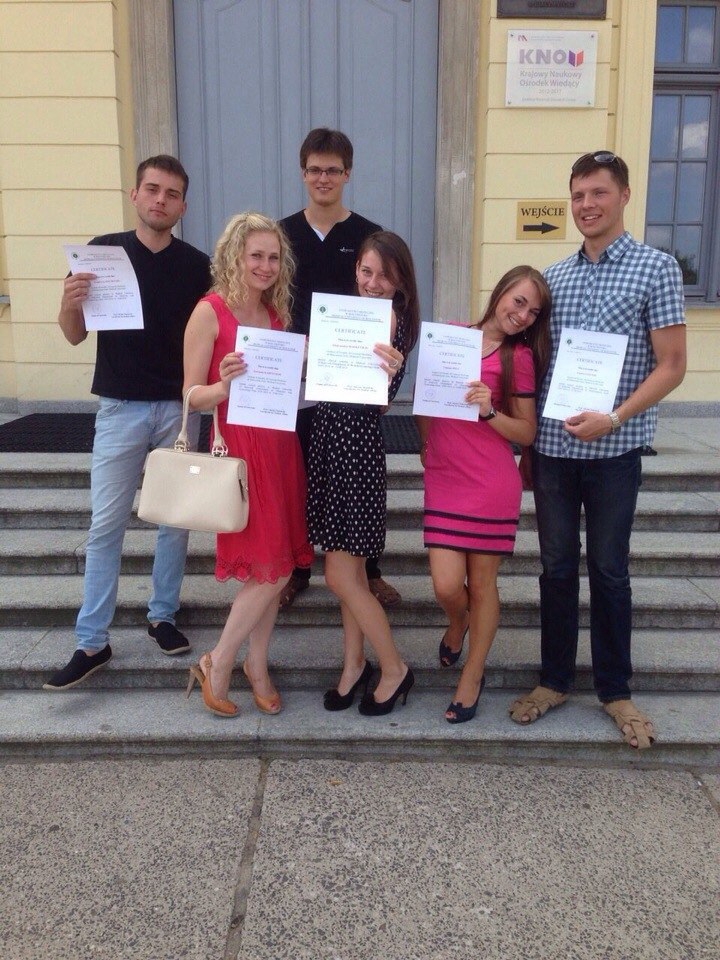 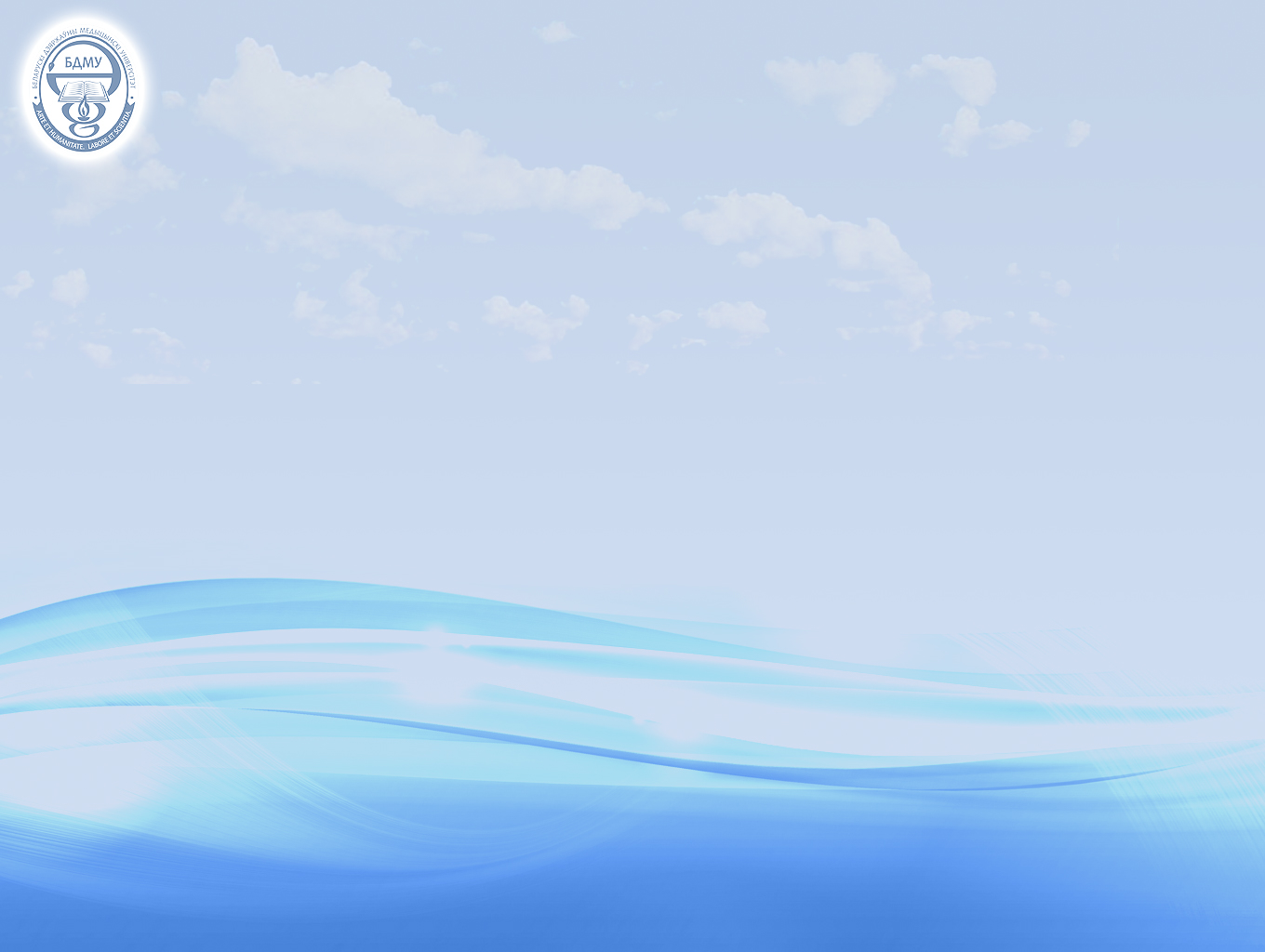 Выводы
1. Организация и проведение  работы с одаренной молодежью в  УО «БГМУ» осуществляется на должном научно-методическом уровне с использованием современных форм и методов ведения научной и инновационной деятельности, в полном соответствии с требованиями нормативных документов.

	2. В УО «БГМУ» эффективно функционирует система руководства работой с  одаренной молодежью, к которой привлечены высококвалифицированные специалисты  доктора и кандидаты наук, имеющие богатый научный и педагогический опыт. 

	3. Высокая результативность  работы с одаренной молодежью  подтверждается публикацией большого количества научных статей в международных и республиканских изданиях, участием в международных и республиканских конкурсах, а также внедрением результатов научно-исследовательской работы студентов в учебный процесс и практическое здравоохранение. 

	4. Имеющаяся в университете материально-техническая база обеспечивает современный уровень проведения мероприятий, запланированных в работе с одаренной молодежью.
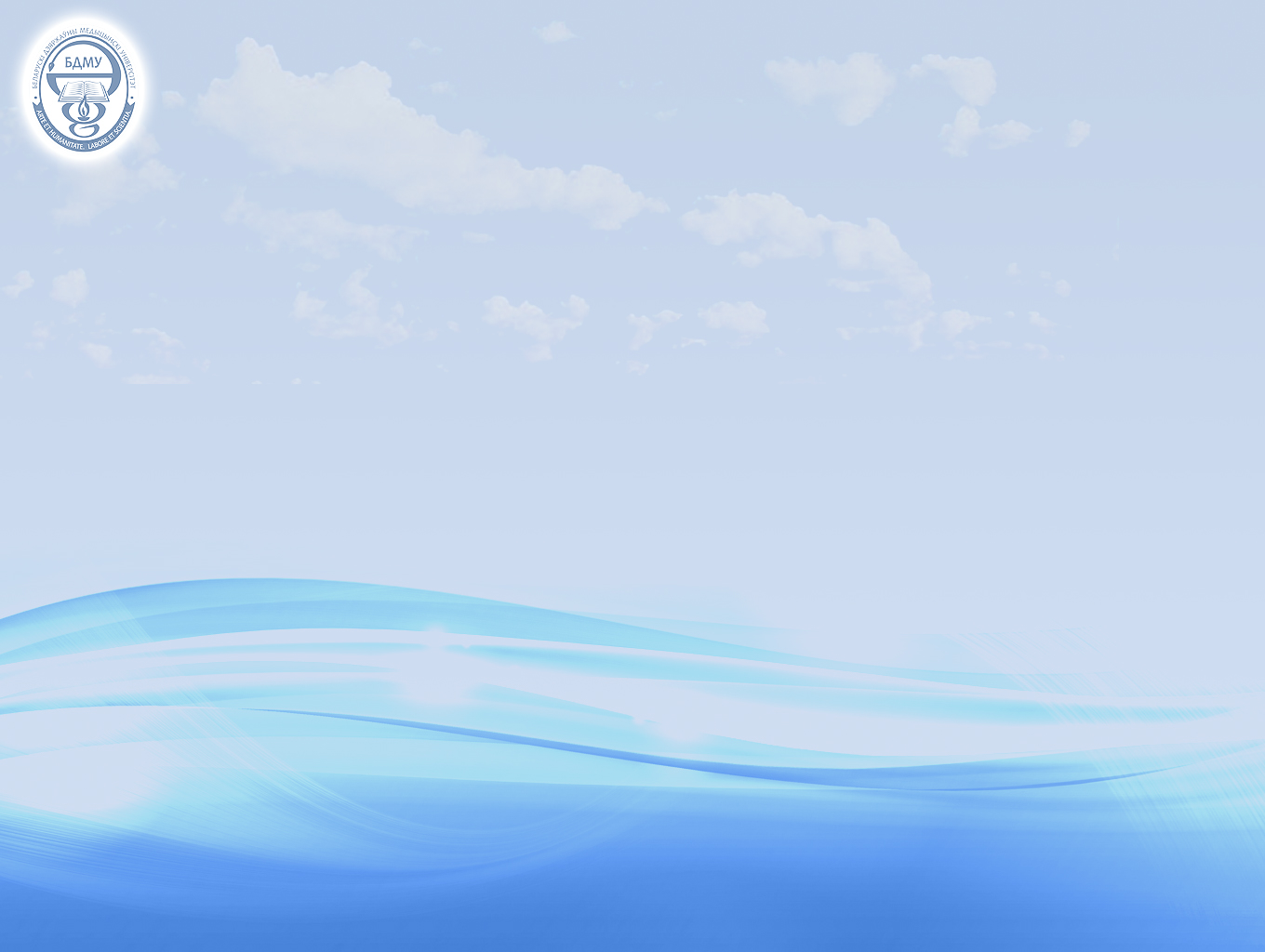 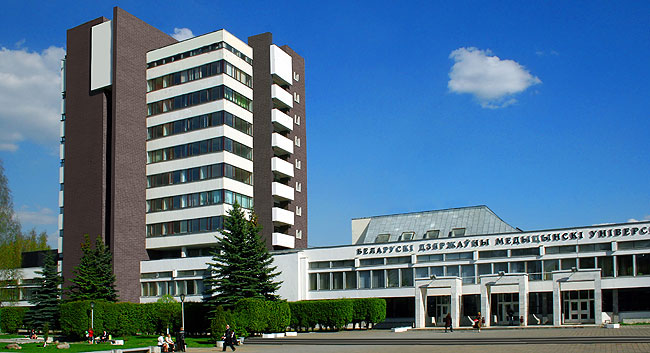 Благодарю за внимание